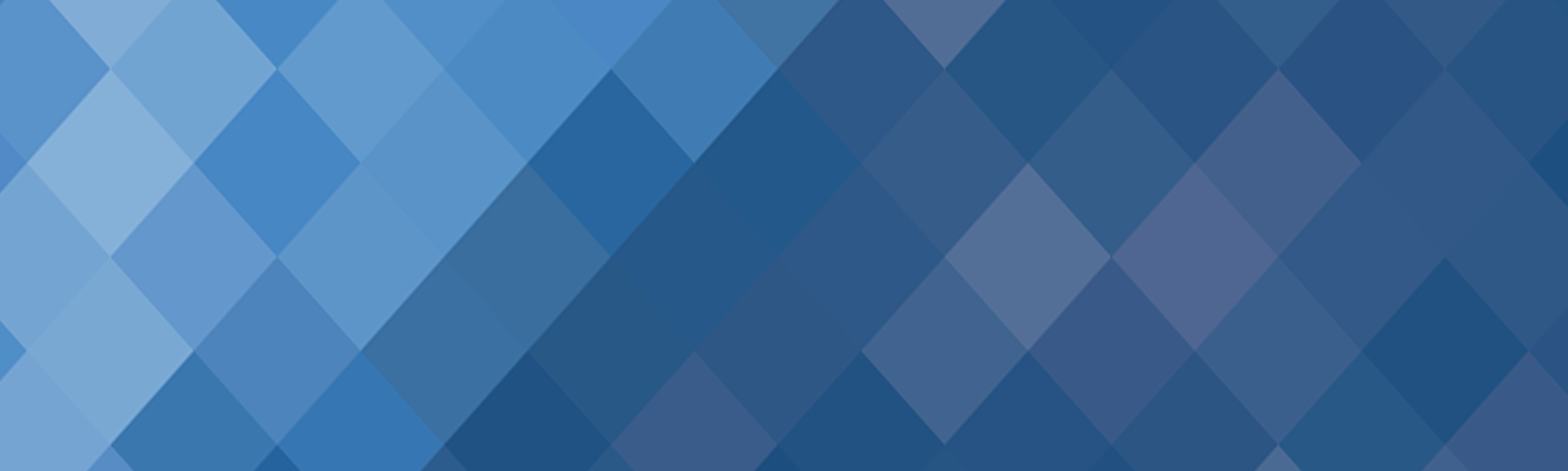 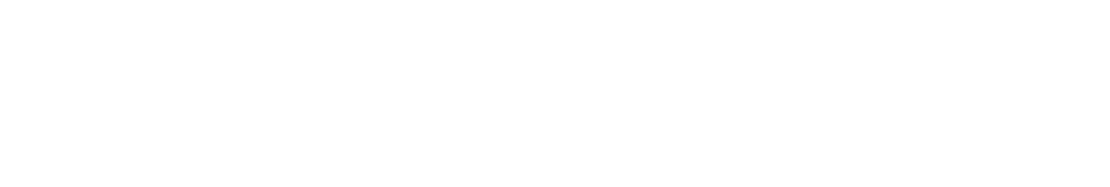 Building Business Processes in Laserfiche Forms
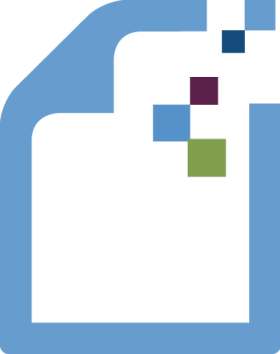 Presented by Judith H. Lewis, PhD, PMP
Sr. IT Manager, Computing & Information Services Project Manager, Texas A&M IT Laserfiche Shared Service
February 5, 2014
Select ‘Forms’ on the beginning screen
Judith Lewis
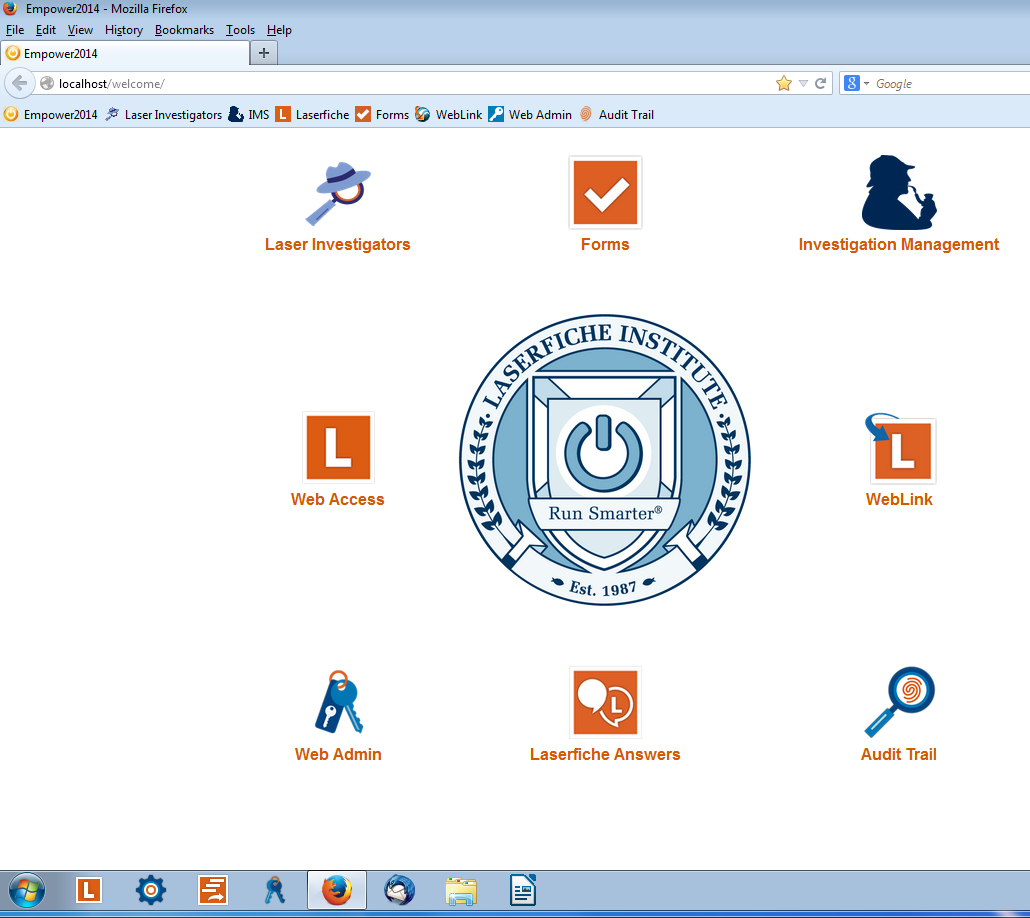 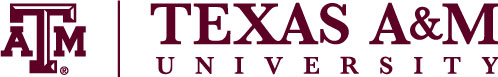 Select ‘Manage’ to begin creating a business process
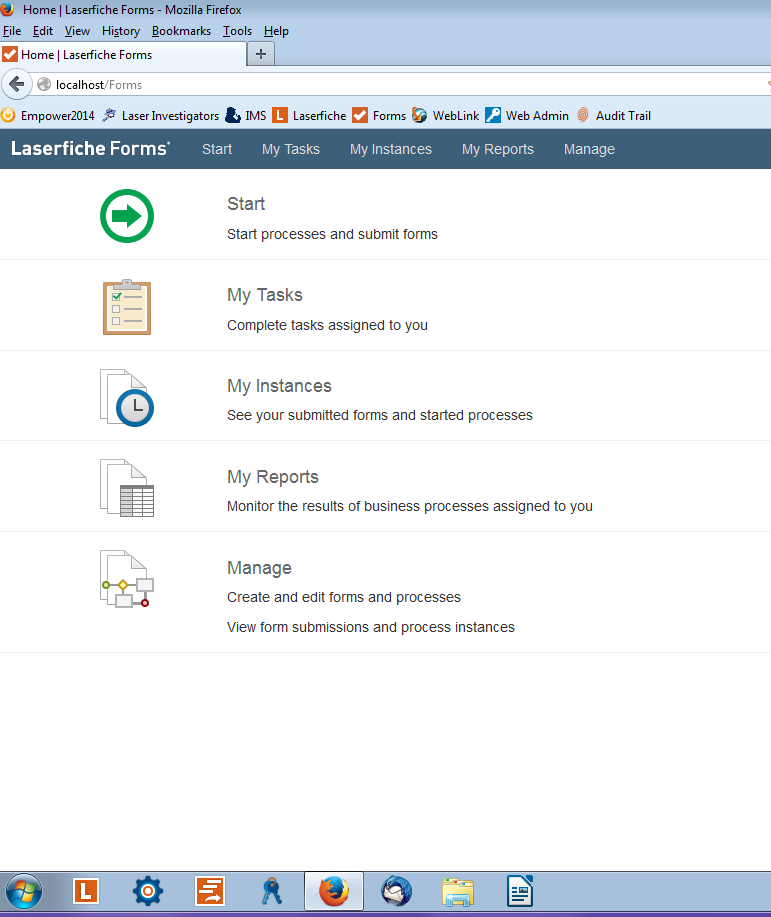 Select ‘New Process’
Judith Lewis
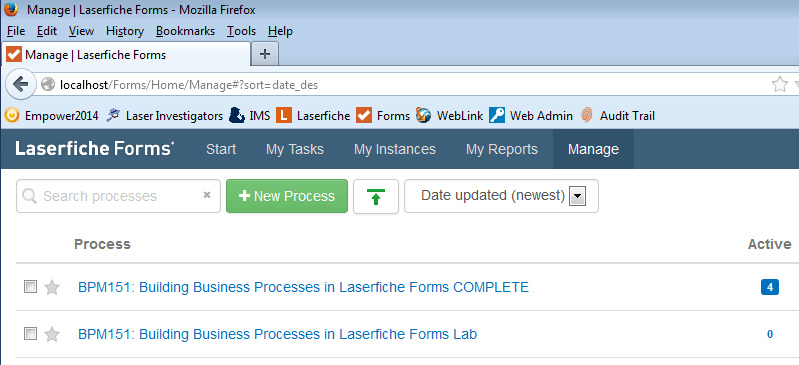 BPM151 Business Process courtesy of Laserfiche (Empower2014 Conference materials).
[Speaker Notes: Opportunity to leverage experience and skill sets
Access to wider pool of resources
Conventions and Best Practices – Agile:  “Do it incrementally.”
Steering Committee
TAMU User Community of Practice
Professional Support and Training
Educational outreach (training, website, user groups, etc.)
System-wide collaboration 
Document sharing
Facilitated workflow 
Leveraging legacy systems 
Shared experience
Contracts management
Promotion and Tenure process
Route within a department
Within a college
To the President
Board of Regents
And back]
Judith Lewis
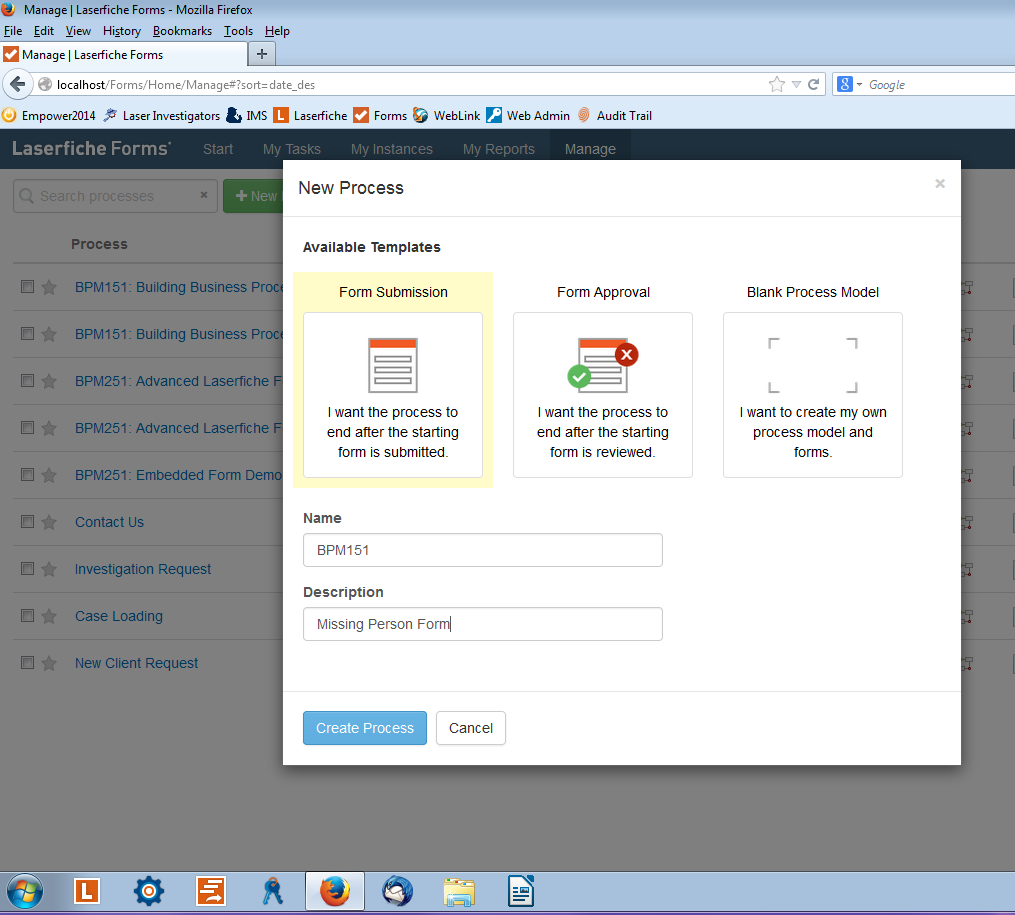 Select appropriate template
Insert ‘Name’ and ‘Description’
Select ‘Create Process’
The templates ‘Form Submission’ and ‘Form Approval’ will automatically place a ‘Start’ and an ‘End’
Judith Lewis
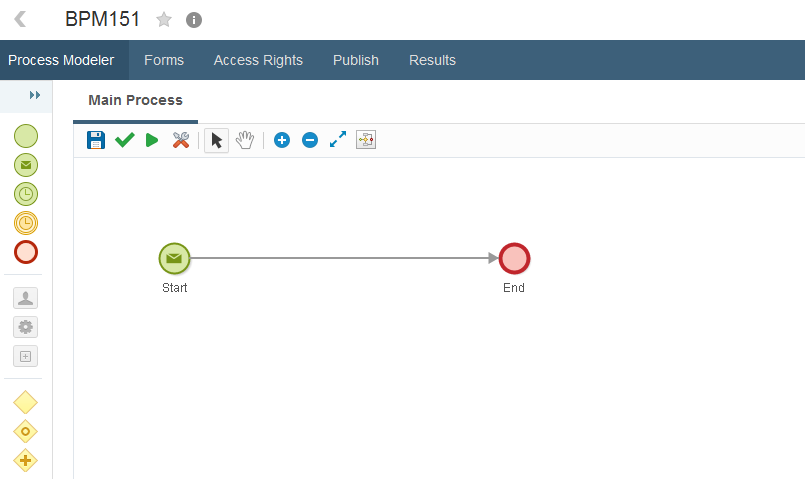 To begin inserting a task or gateway, drag and drop the desired item onto the blank space
Judith Lewis
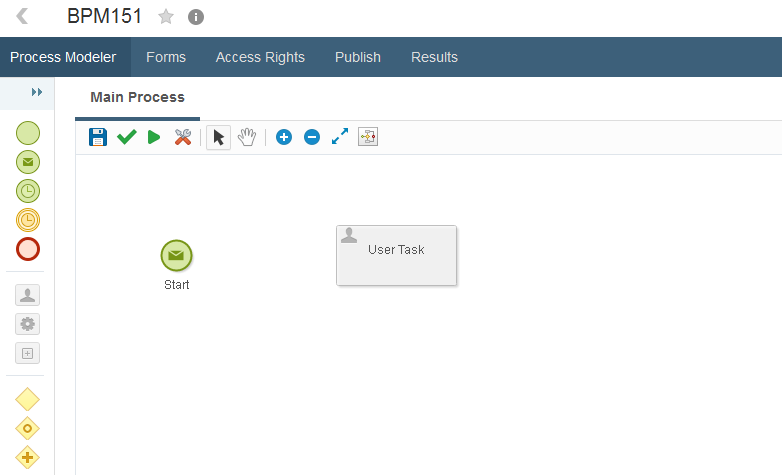 To create a pathway, click originating icon and drag it to the next location
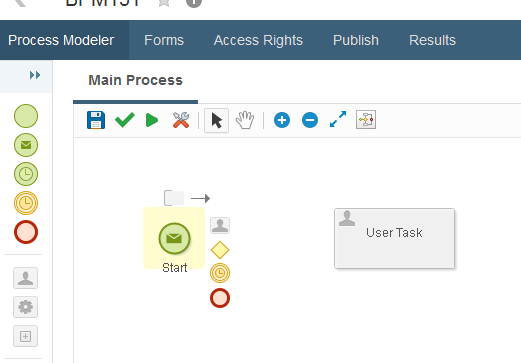 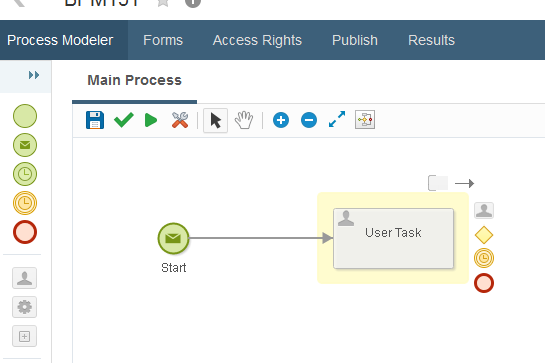 Continue placing tasks and gateways until the process is complete
Judith Lewis
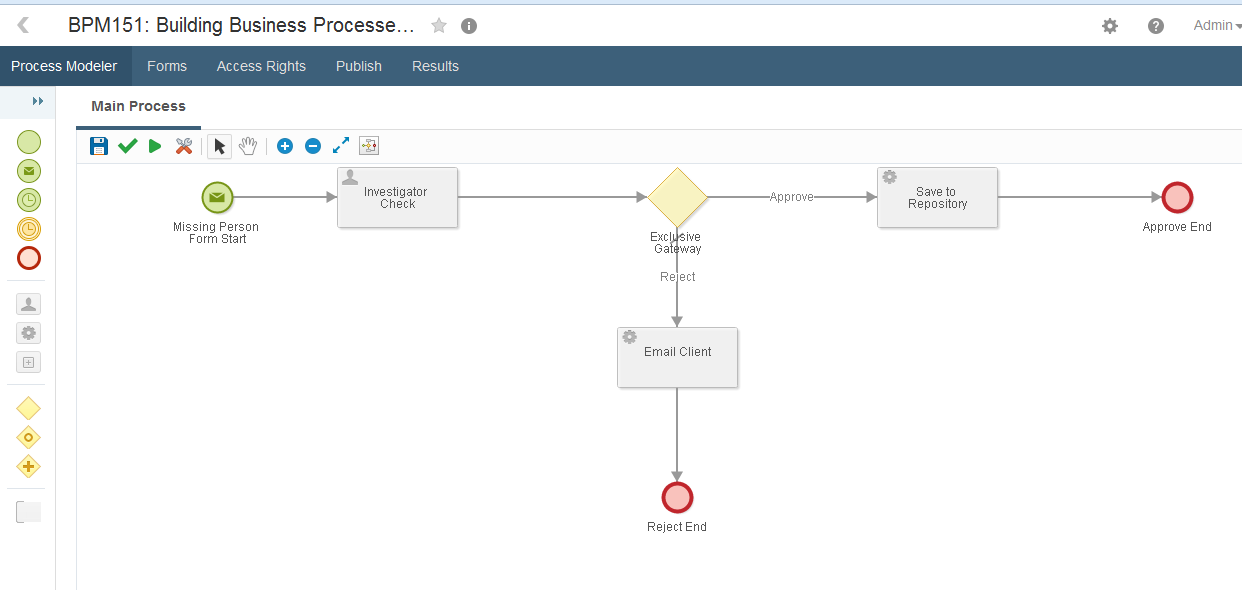 How to Create a Form
Judith Lewis
Once the process is complete, select ‘Forms’ to begin creating a form.
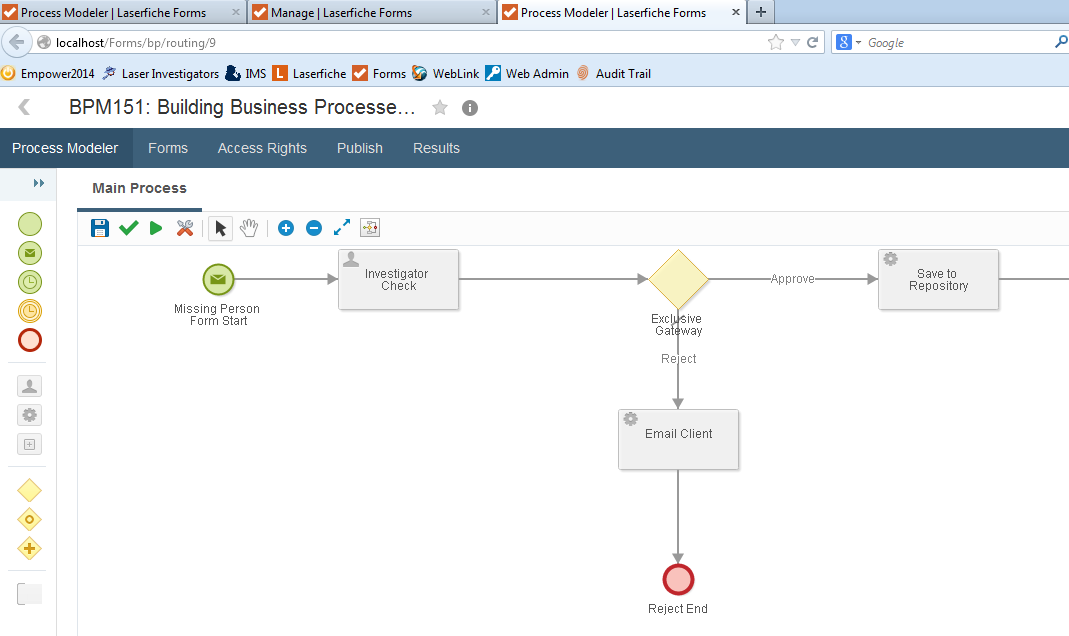 Select the header to edit it. Insert ‘Form title’ and ‘Form description,’ if necessary
Judith Lewis
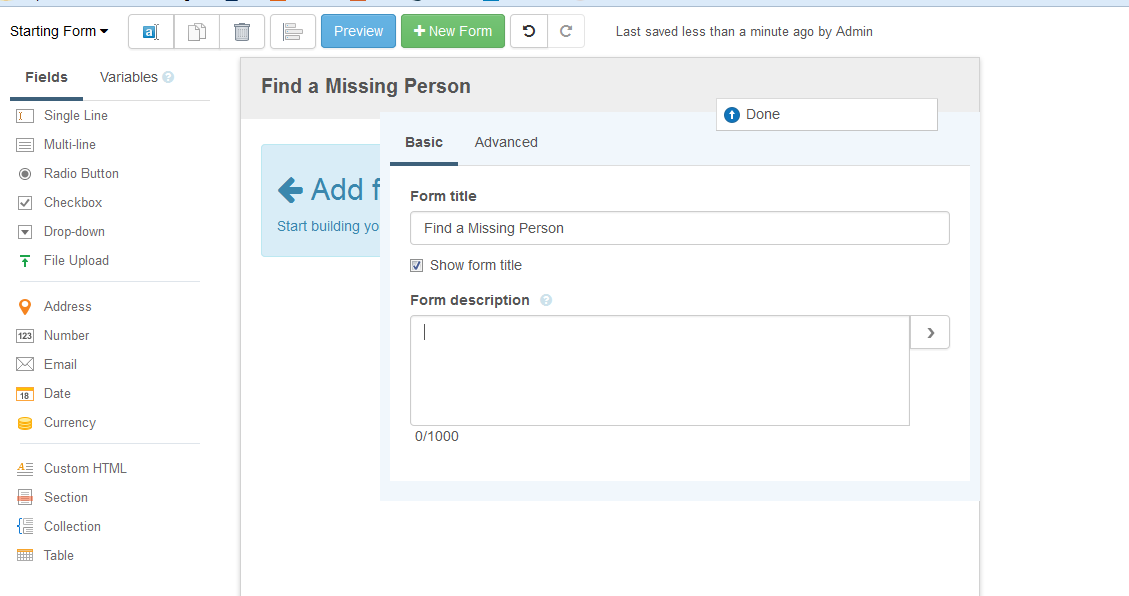 To insert fields, drag and drop them onto the form, and insert desired information
Judith Lewis
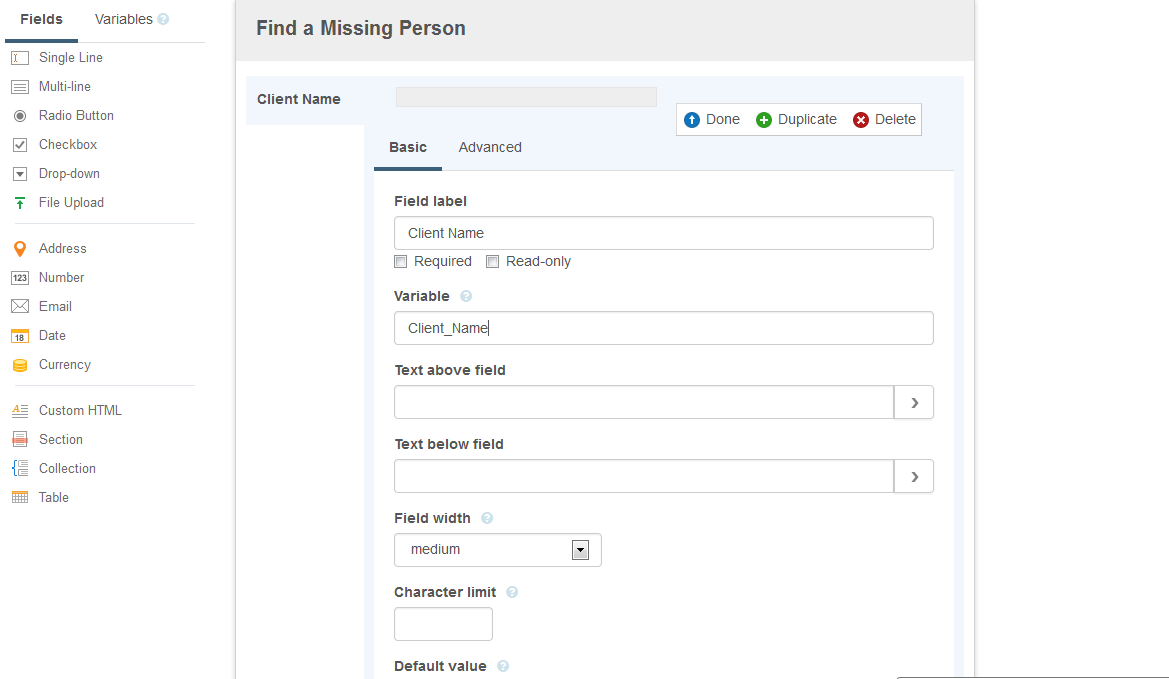 Completed form
Judith Lewis
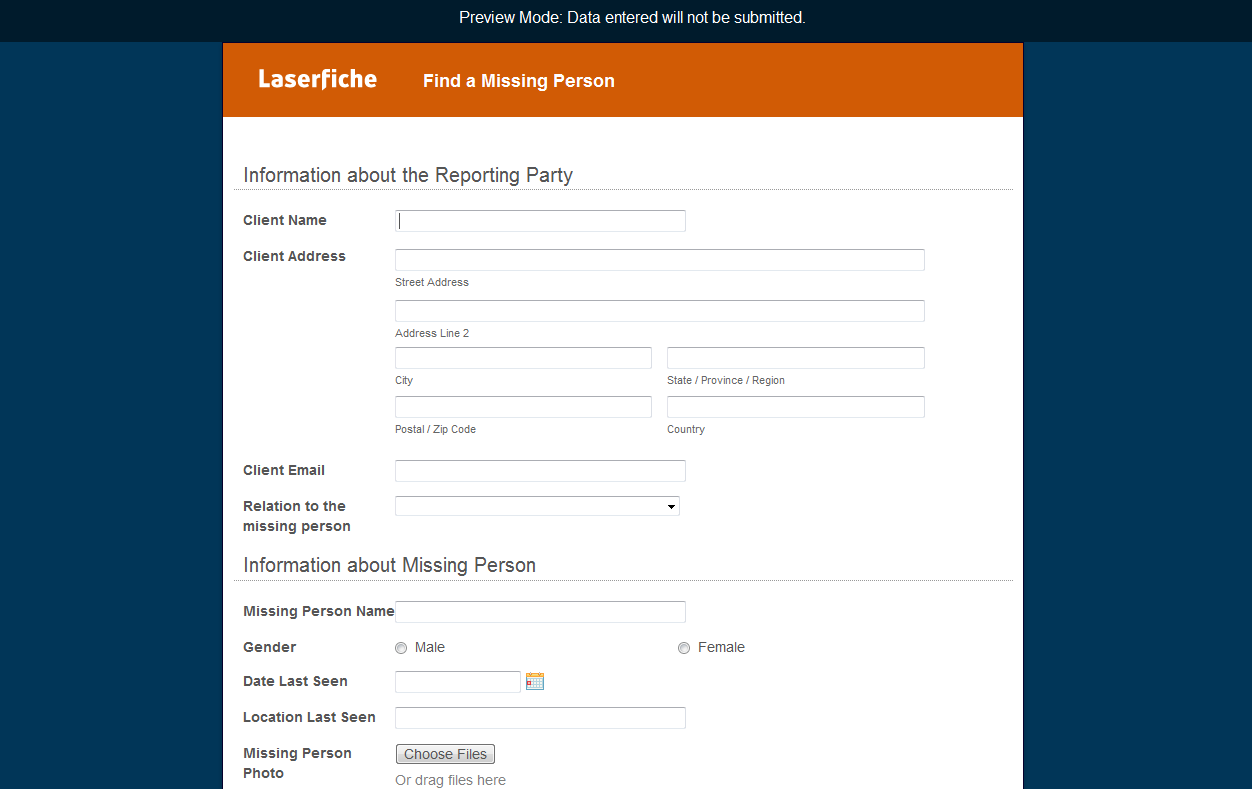 Missing Person Form Process
Judith Lewis
The process is triggered when a Missing Person form is submitted.
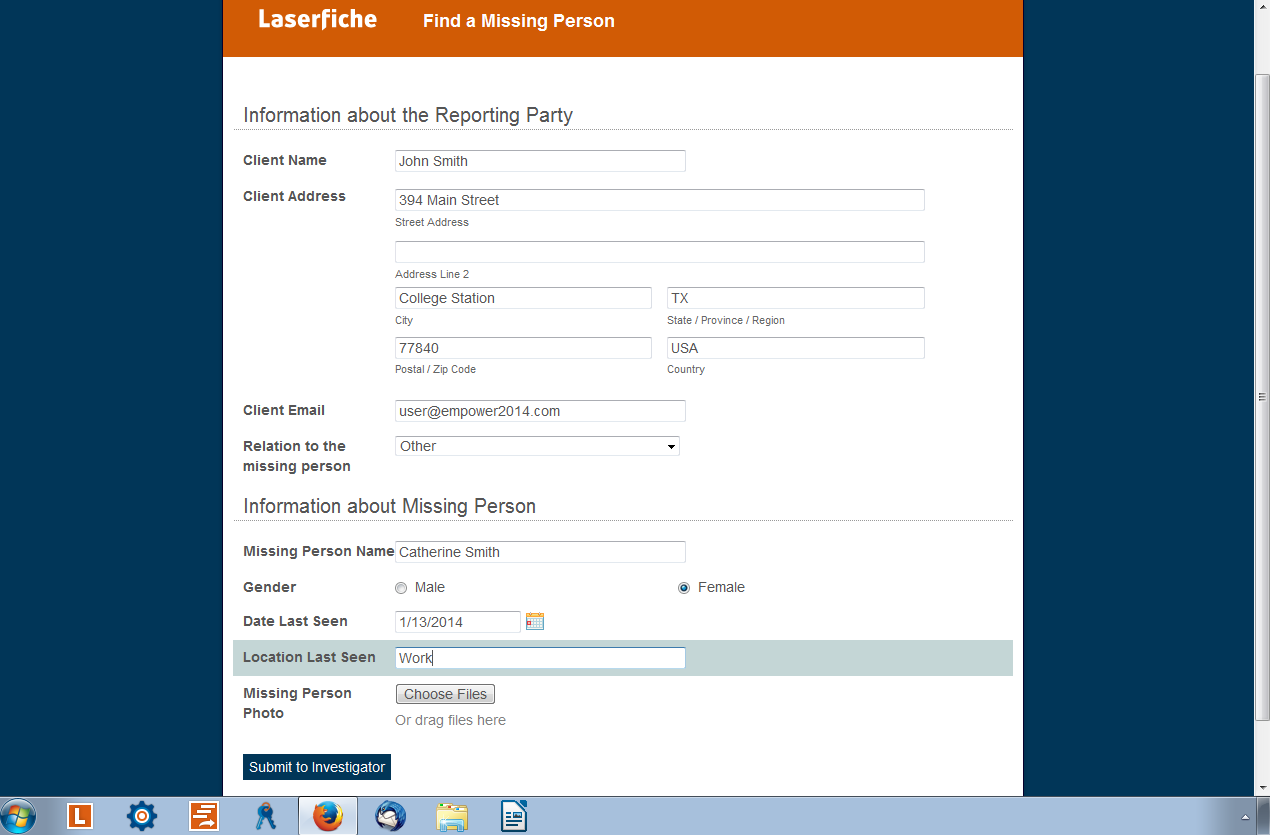 Once the client submits a Missing Person form, a thank you confirmation screen is shown
Judith Lewis
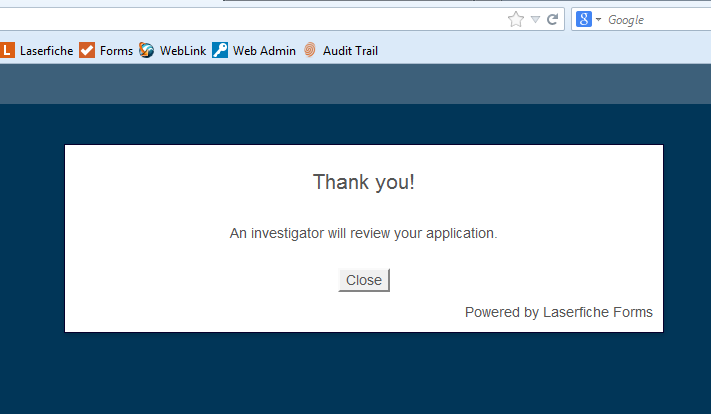 When a Missing Person form is submitted, an admin will be notified via e-mail
Judith Lewis
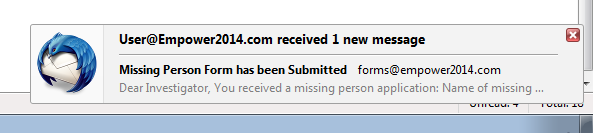 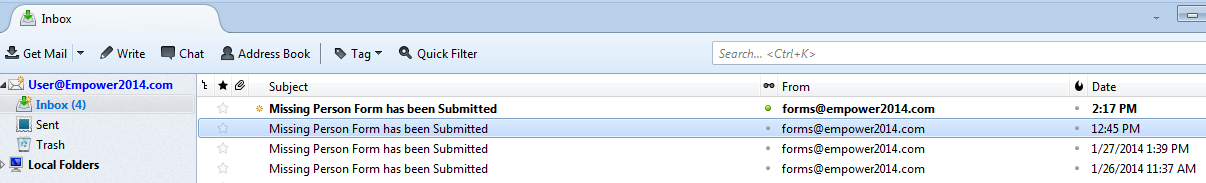 In the e-mail, a link will be provided to the submission form. The submission will not be able to be changed
Judith Lewis
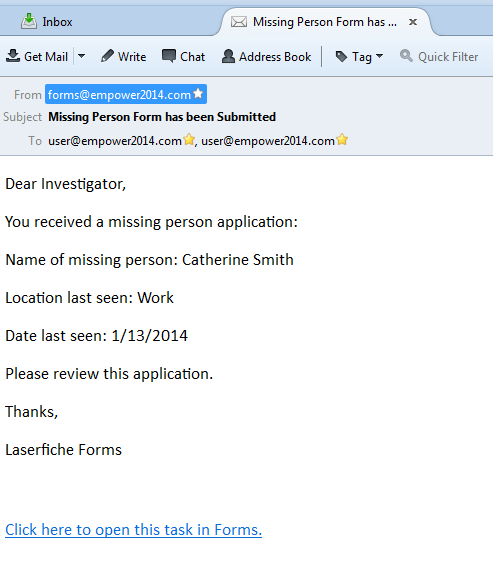 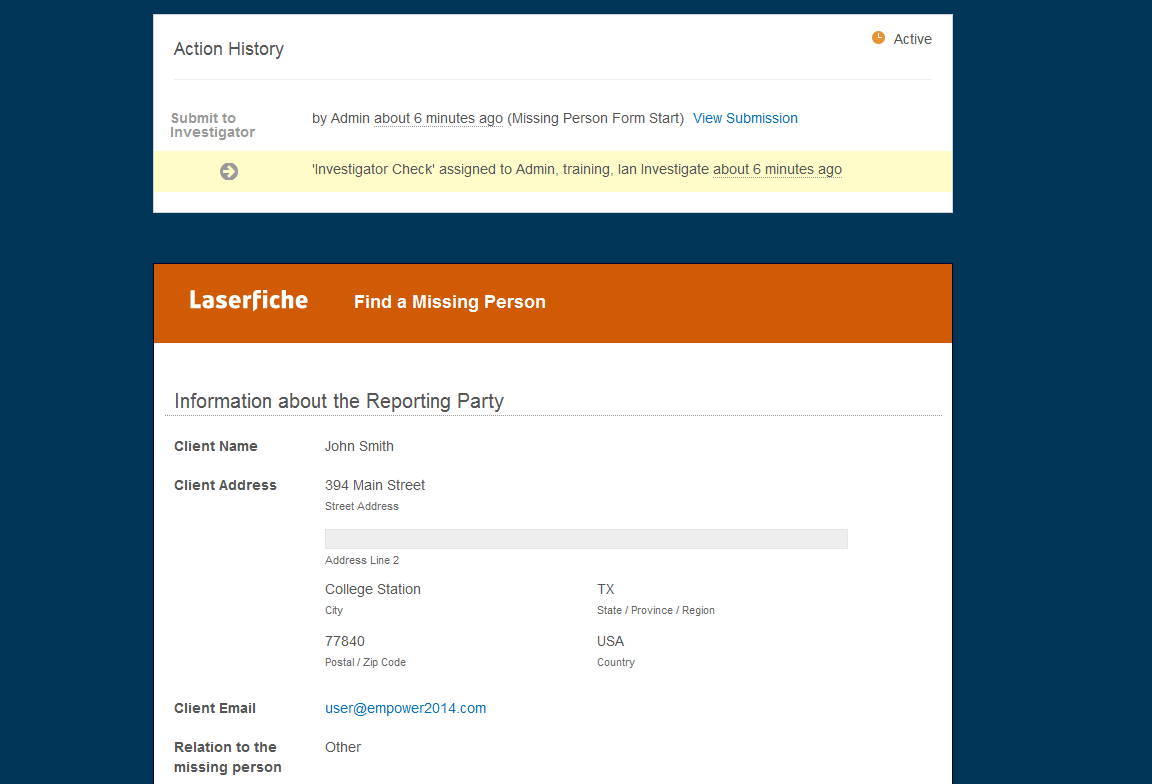 At the bottom of the submission, the form can be approved or denied
Judith Lewis
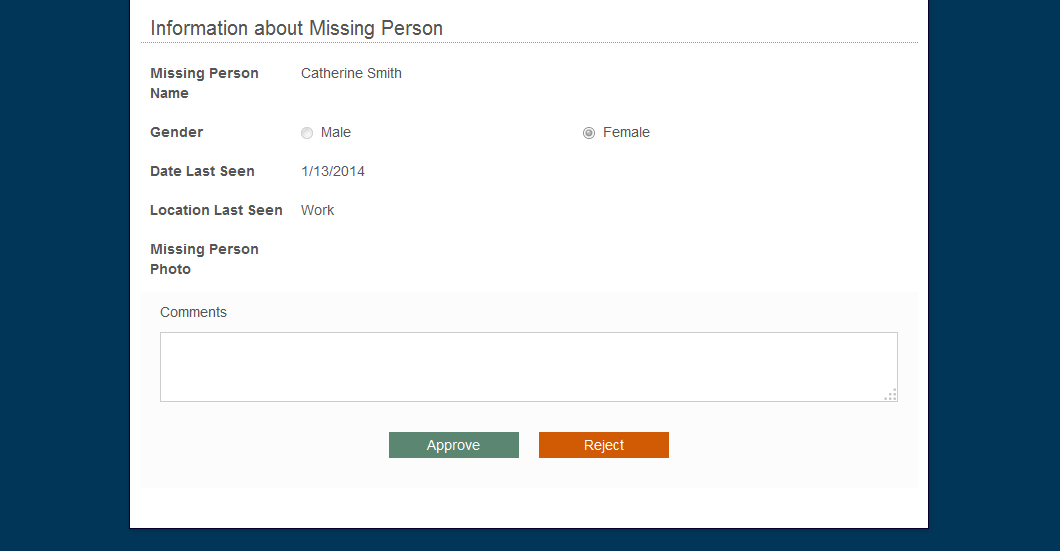 Once approved, the task will no longer be pending
Judith Lewis
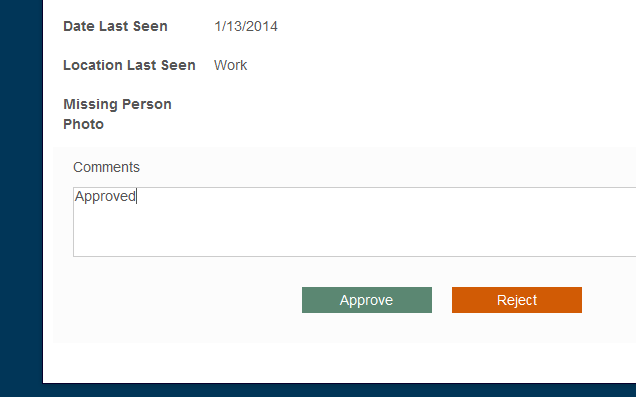 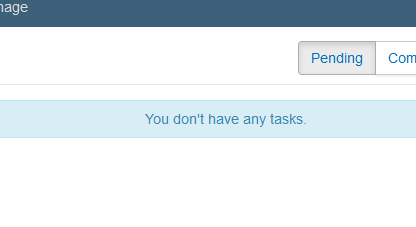 When the task is approved, it will be stored in the appropriate repository
Judith Lewis
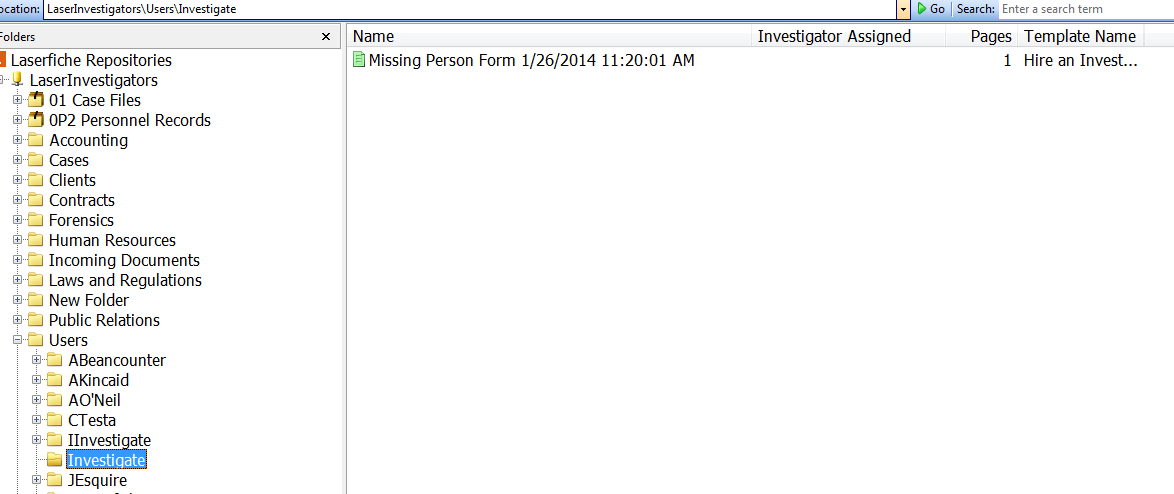 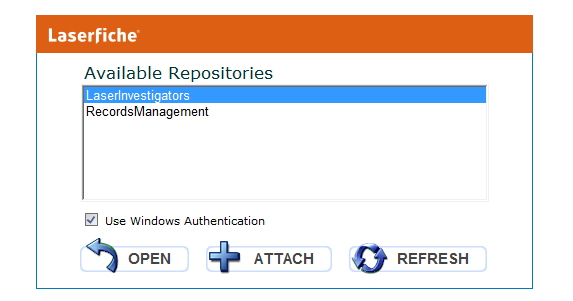 If the submission is denied, an e-mail is sent stating so
Judith Lewis
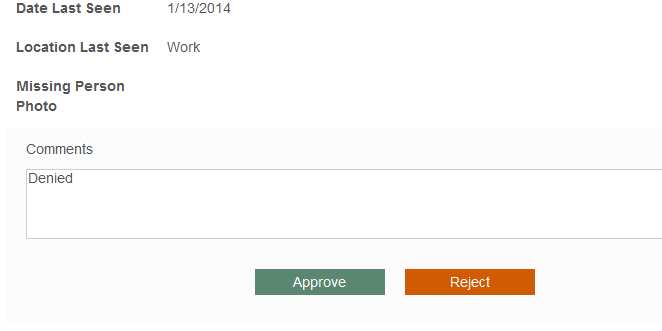 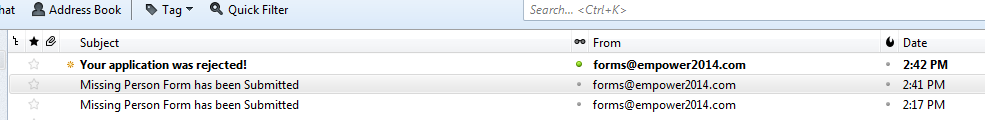 Q & A:
Judith Lewis
Thank you for your interest in Laserfiche.


Contact Information:

Texas A&M Information Technology 
Computing and Information Services
Laserfiche Enterprise Shared Service
Judith H. Lewis, PhD, PMP  
Project Manager
laserfiche@tamu.edu